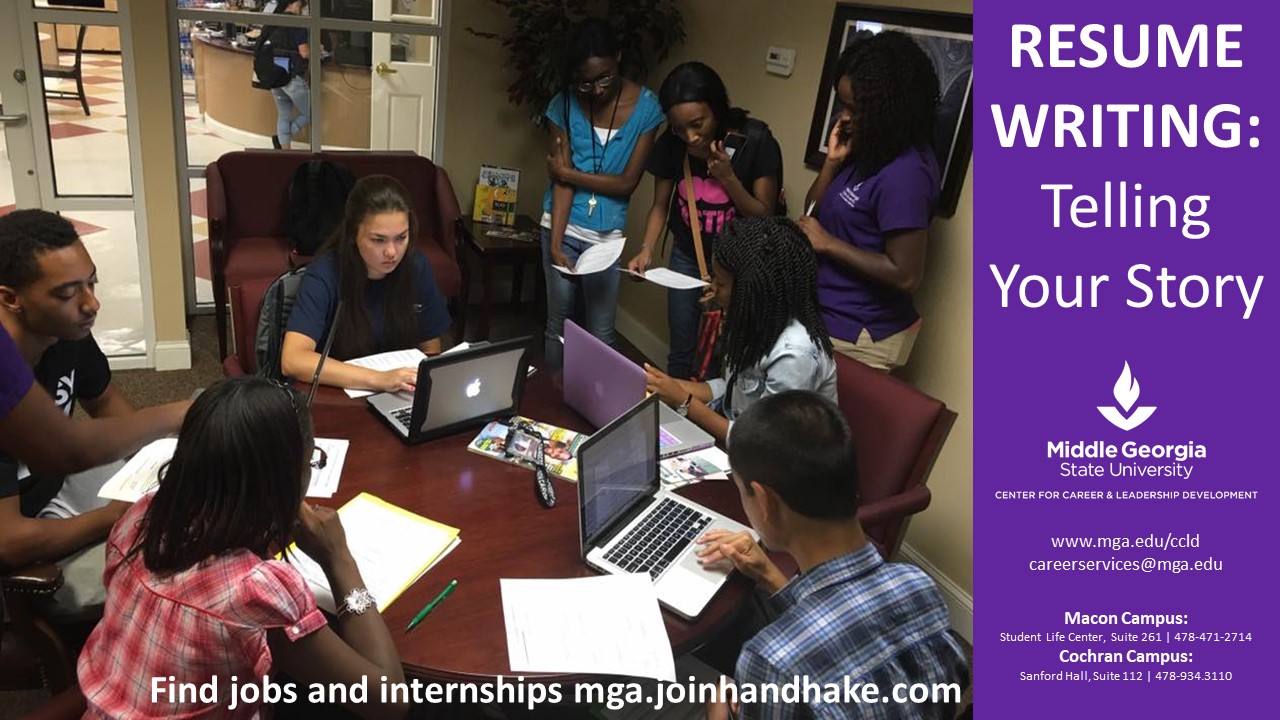 Career Planningis a life-long process
You will prepare, discover, experience, and evaluate your career throughout your entire life.

The average U.S. worker changes jobs as many as 11 times throughout their life.

Your resume will continue to change and evolve, depending on the career path you are pursuing.
Purpose of a resume
Today’s instruction focuses on most industry job & internship search resumes
Graduate School, Research, Science, Education, Academia, or specific opportunities may want a Curriculum Vitae (CV) or longer resume
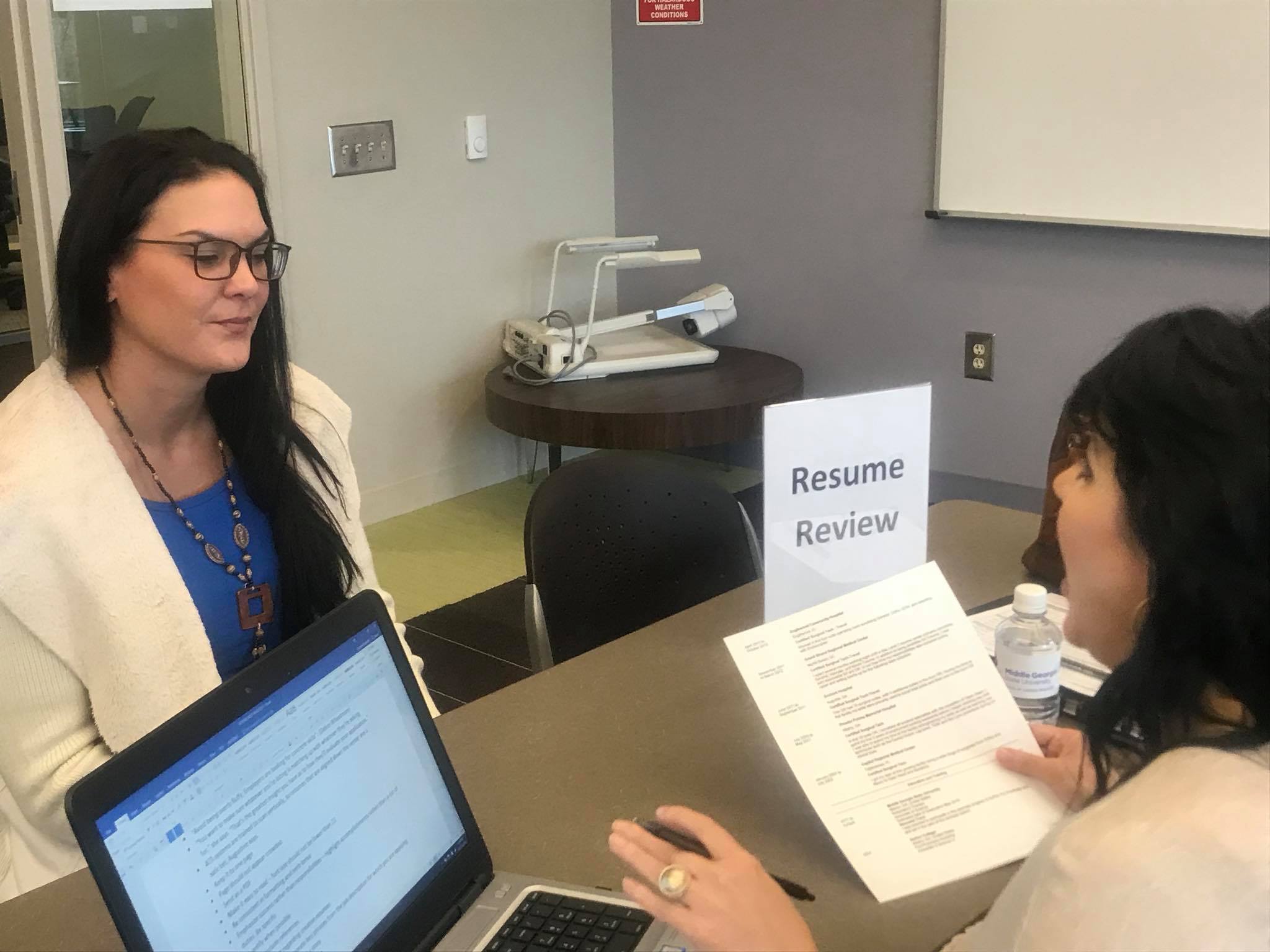 To get an interview (Not a job)
Provides overview of skills & experiences related to your goal - Should not detail everything
You may need a resume for internships, student leadership positions, volunteer opportunities, summer/part-time jobs, or meeting professionals in your desired field
Most employers look at resumes for less than 30 seconds!
What skills and experiences might be most important to the employer receiving resume?
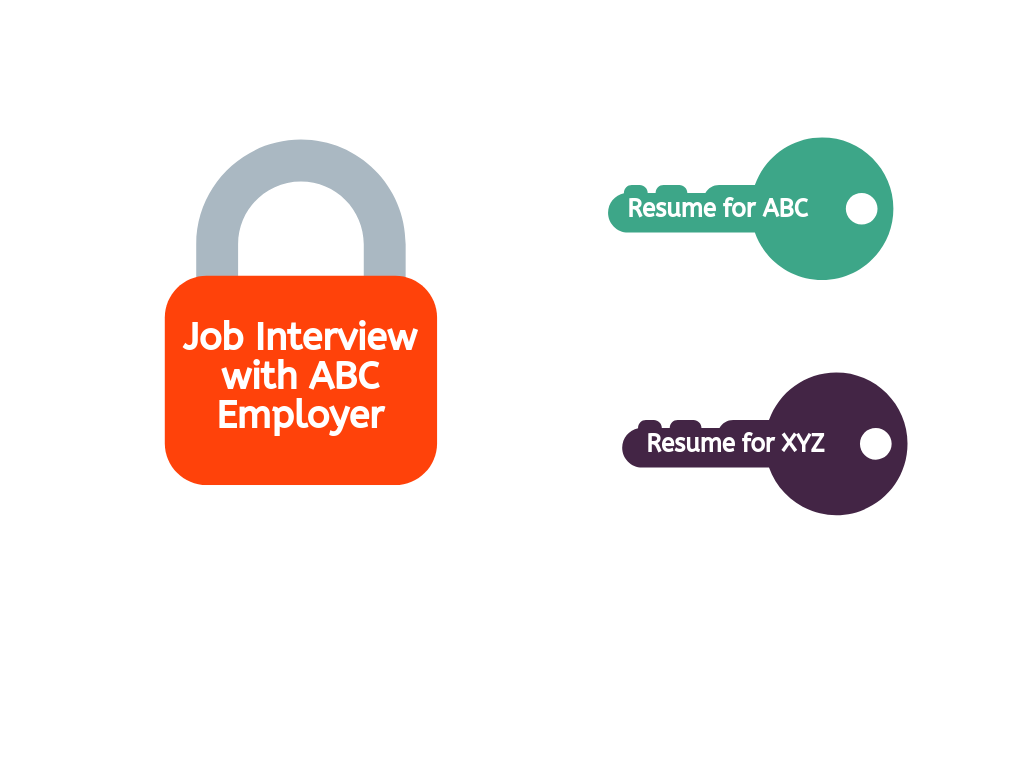 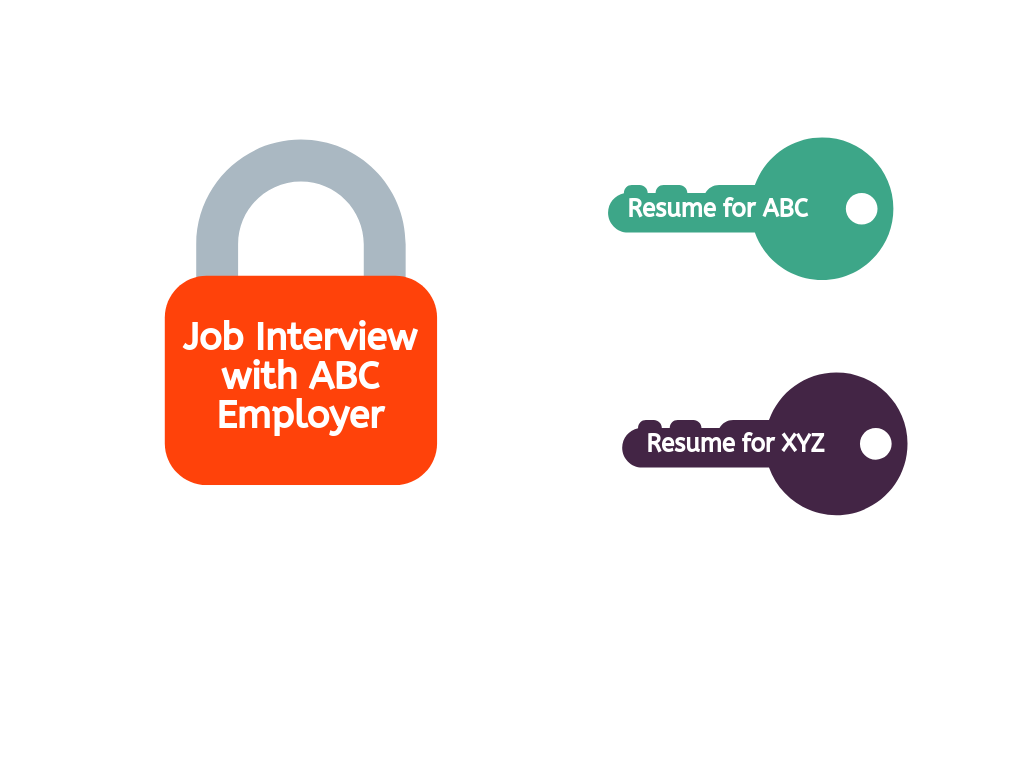 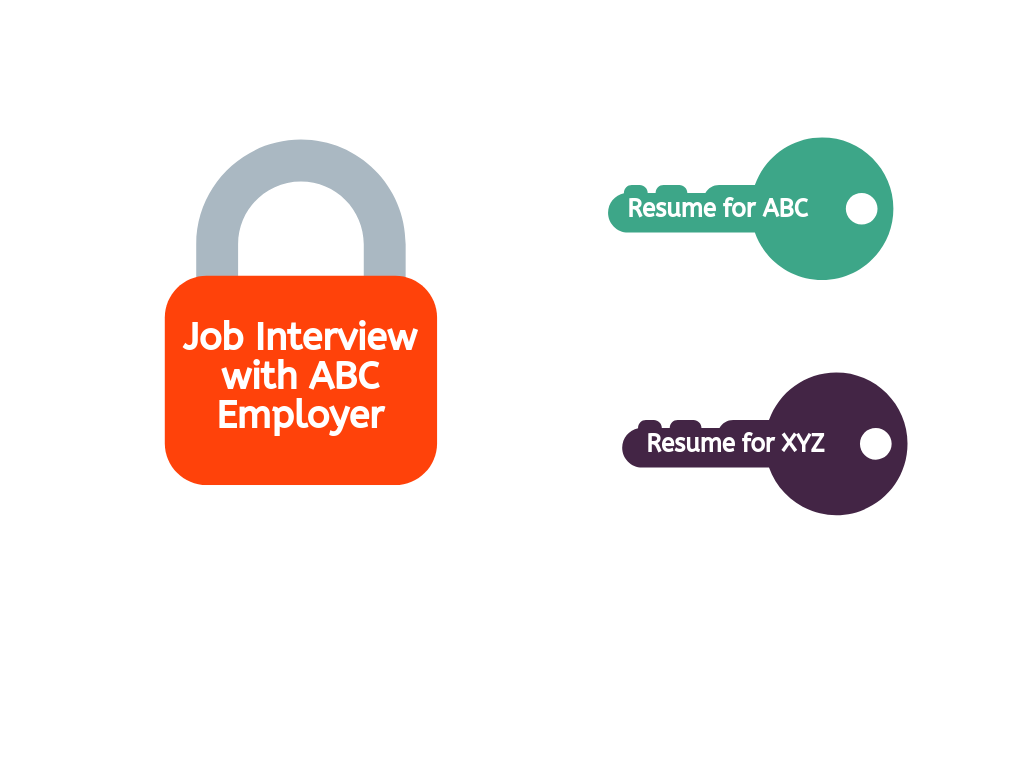 If you don’t address what the employer needs, they may overlook you.

Consider the audience and match your resume to that specific position, person, or goal. 

The goal is to get an interview!
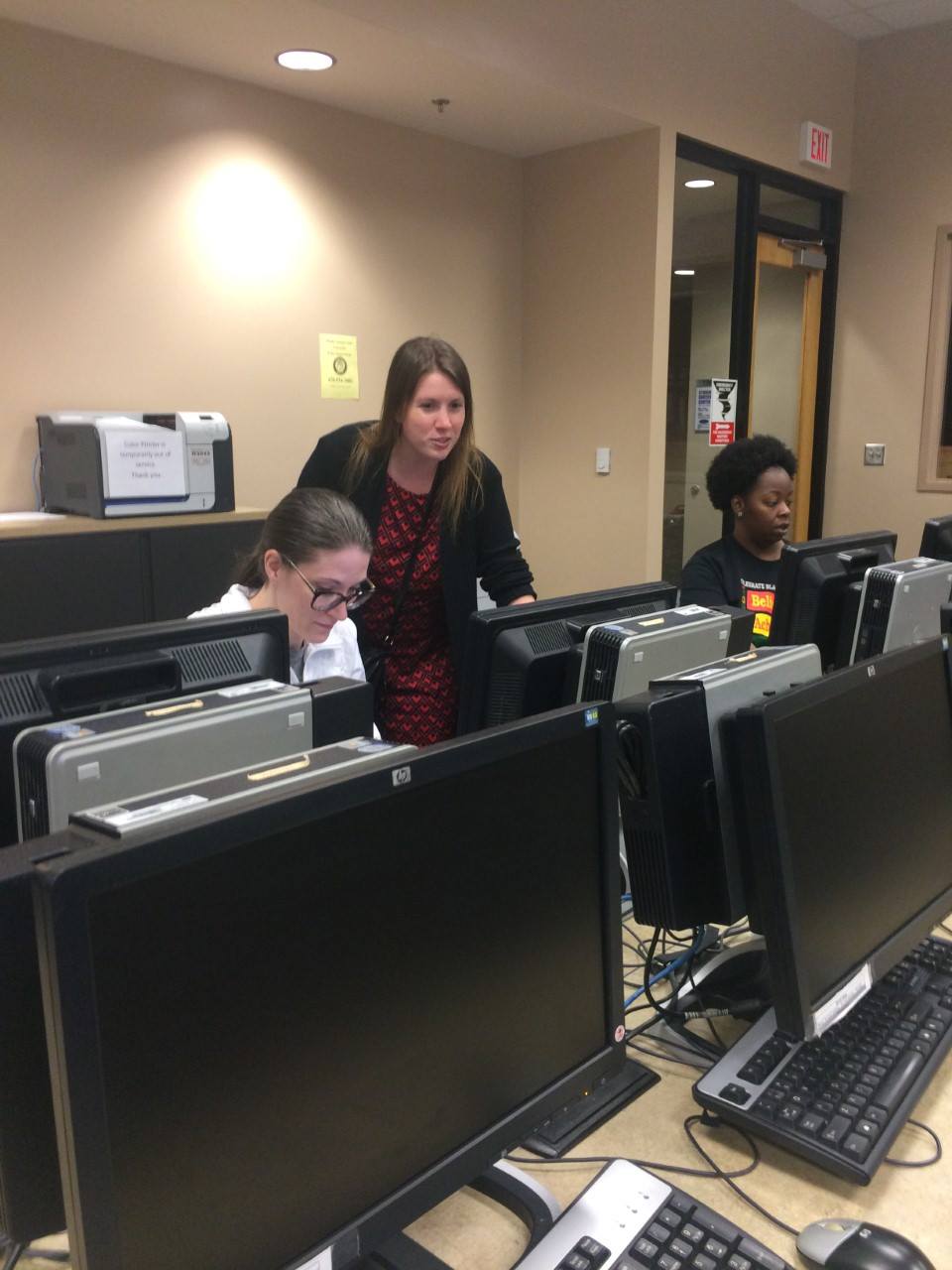 Resume basics
[Speaker Notes: We will be focusing on internship and jobs not research focus ( resume)
Still communicate skills in CV]
Resume Format
[Speaker Notes: Information organized in a logical format with categories
Correct grammar and spelling
DO NOT USE AN ONLINE TEMPLATE!]
Heading Section
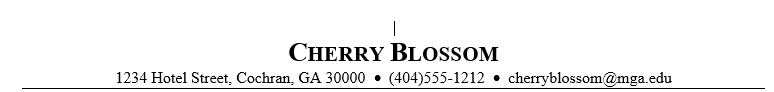 You may also see headings where the job seeker:
Puts “Relocating to (insert city, state)” instead of an address
Includes a link to their LinkedIn profile
Objective Section
Use an objective to tailor the resume towards a specific application or to communicate a general career goal for a networking event. 
Optional section, but encouraged for internship & entry-level resumes.
EXAMPLES
To obtain a summer nursing externship with Navicent Health
To use technical skills during a summer internship. 
To obtain the Marketing Coordinator position with M16 Marketing
Education Section
Traditional Examples
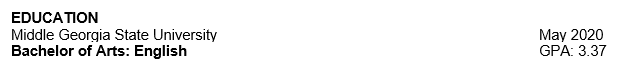 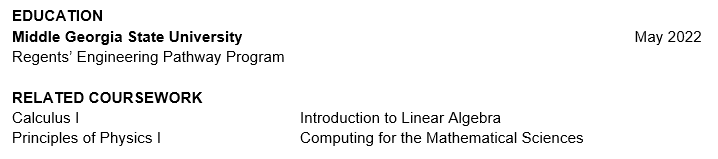 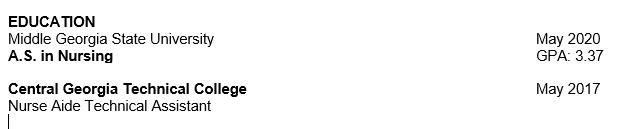 Dual-Enrollment Examples
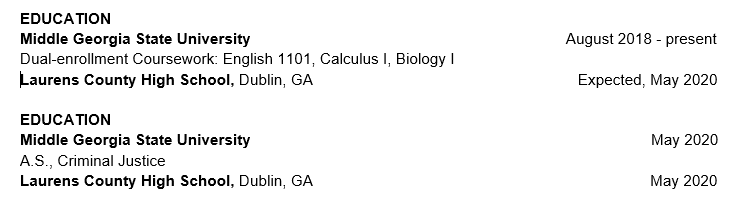 Education Section Tips
Always list it before “Experience” so the employer can see right away that you are working on your college degree
Your degree and major are two different things
Degree = Bachelor Arts, Bachelor of Science, Associate of Science, etc.) 
Major = Nursing, Business, English, etc. (what you are studying)
Use the MGA website to ensure the correct wording for your degree and major
Tip:  When writing your degree, it’s Bachelor or Associate of…. (don’t add an “s”!)
Include your GPA if it’s a 3.0 or higher 
Make sure you list your university’s name correctly
Middle Georgia State University
For MGA, include your graduation month and year instead of dates attended
Include high school only if you are a current high school student
Experience Sections
Experience Tips
Choose categories that relate to your experience
Keep formatting consistent, even in  new category
Within categories, most recent experience FIRST

Describe Your Experience
Use bulleted action phrases
Focus on skills and accomplishments rather than job duties you don’t want to do again
Use our list of action verbsFor job –related experiences, include…

Typical Information to Include
Your title/role
Employer/organization
Location (City & State)
Dates involved/employed (Month and Year only)
[Speaker Notes: Possibilities of a experience
What ways
Paid vs unpaid
Lab project
Coursework
- Need good bullet points]
Describing Your Experiences – Making Great Bullets!
Zaxby’s, Milledgeville, GA              September 2013 – May 2015
Cashier
Worked with customers. 
Zaxby’s, Milledgeville, GA              September 2013 – May 2015
Cashier
Communicated with customers (100+ per shift) in a fast-paced restaurant ensuring order accuracy, fast service, and positive experience.
1 or more bullet points per experience
Skills Section
Best for listing hard, specific skills such as…
Foreign language proficiency 
Programming languages
Software skills
Technical skills 
Laboratory skills
Medical skills
Do not list interpersonal skills such as leadership, communication, or hard working
Use your bulleted action phrases to show your interpersonal skills 
More convincing within the context of a real work experience
Example
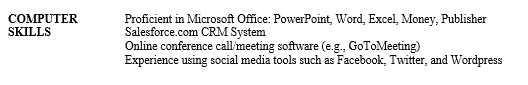 More about experience categories
Organizing Your Experience Categories
After “Education,” organize your categories based on what is most related to your objective
Additional Categories May Include
Military Experience (if not included in Work or Related Experience)
Professional Affiliations or Memberships
Honors & Awards
Intercollegiate Athletics
Study Abroad
Related Projects or Coursework
Using your Resume
Reasons to send a cover letter
Tells the employer why they are receiving your resume
Tips:
Don’t repeat your resume word-for-word
Avoid generic statements that do not speak to your specific skills
Use the job description to focus on 2 – 3 specific qualifications they are seeking that you have
Use the job description to refer to any duties, tasks, projects that relate to your past experience
Explains how your skills & experience are PERFECT for this specific job!
Shows your writing skills – an important skill for all jobs
Invites the employer to look at my resume, so they will call me for an interview.
When to Use
When Not to Use
What It Should Do
Reasons to send a cover letter
Showcase writing skills
Emailing or mailing your resume
Career Fairs or Networking Events
Emphasize interest
Applying online
Tell a story/example that summaries
Interviews (unless instructed)
Passing your resume on to a network contact
Invite the reader to review your resume
Structure of  a cover letter
Business Letter Format

Use heading from resume

Address to a specific person or title
Dear Ms. _________
Dear Hiring Manager 
Never use “Hello,” “Hi,” or “To Whom it May Concern.”

Best closing signature:
Sincerely or Best Regards
Next Steps
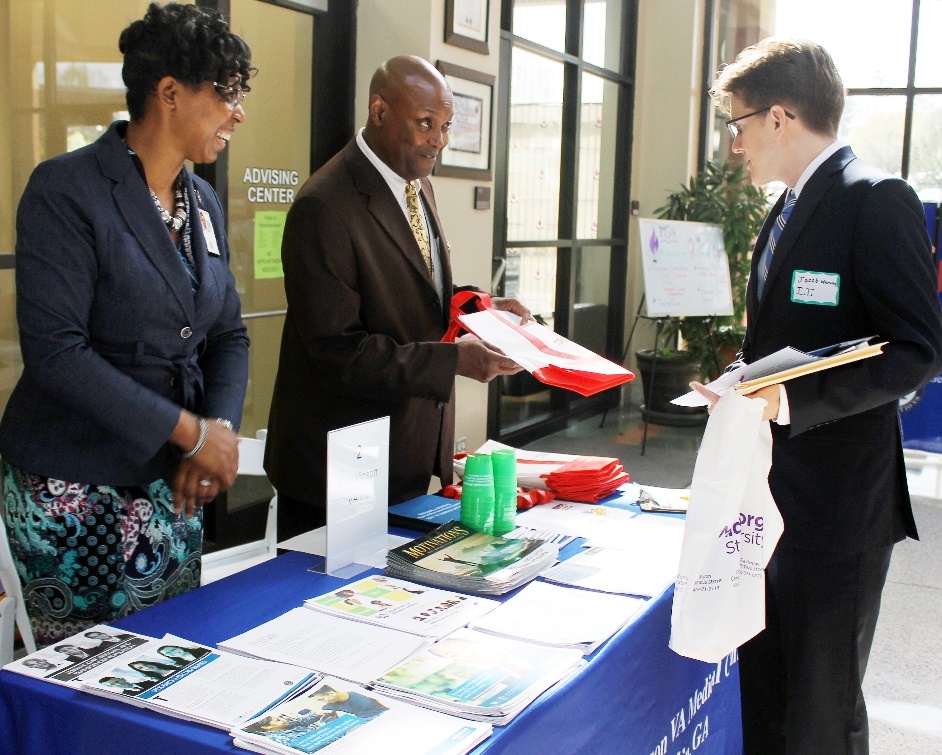 Update your resume.  
Email us a copy to get feedback - careerservices@mga.edu
Upload your final copy to Handshake – MGA’s Career Platformmga.joinhandshake.com
Create a LinkedIn accountusing your resume information
Connect with us
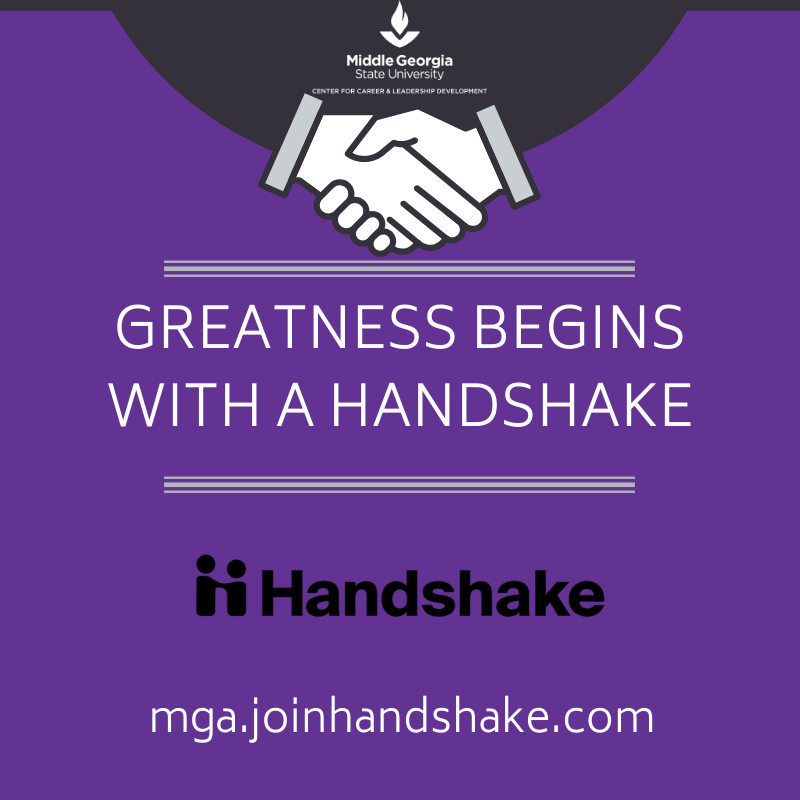 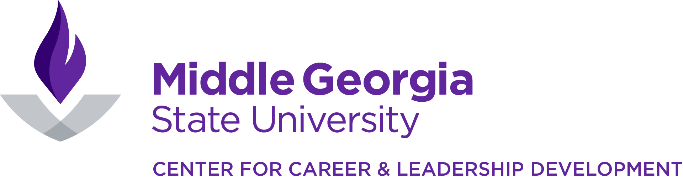 Macon/Warner Robins Career Advisor: Student Life Center, MaconSuite 261 478-471-2714  

Cochran/Eastman Career Advisor:  Sanford Hall, CochranSuite 112 | 478-934-3110

Dublin Career Advsior:
Office of Student LifeLib-94 | 478-275-6670
  
          

          mga.edu/ccld 
         mgaccld

         careerservices@mga.edu
Claim your Handshake account at mga.joinhandshake.com to find jobs & internships and connect with the CCLD
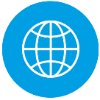 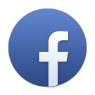 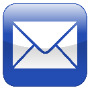 Email us to schedule an appointment in person, on the phone, or over email